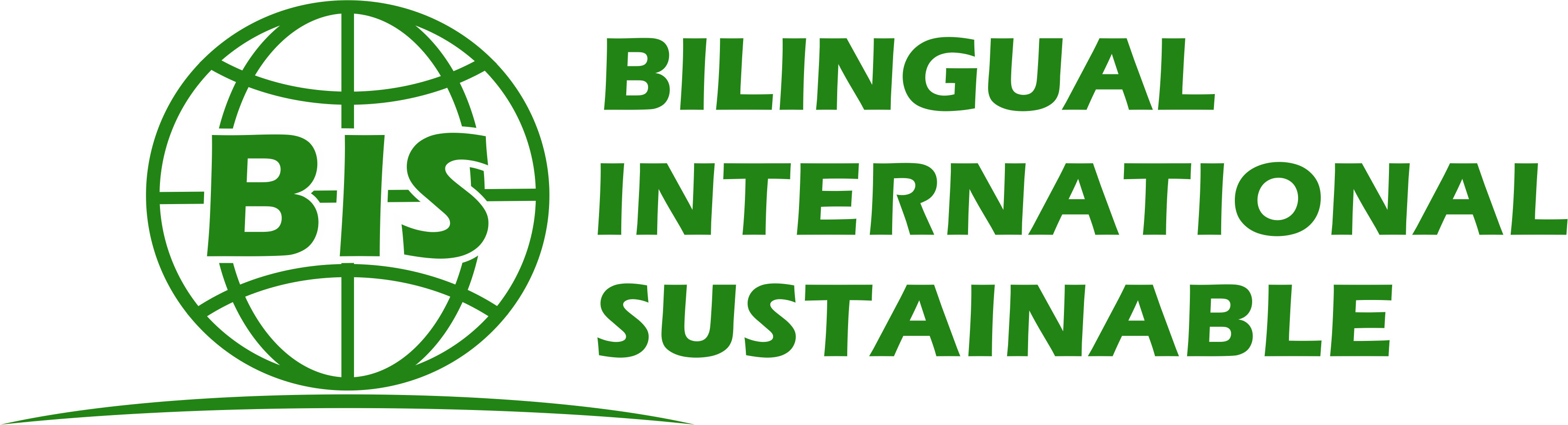 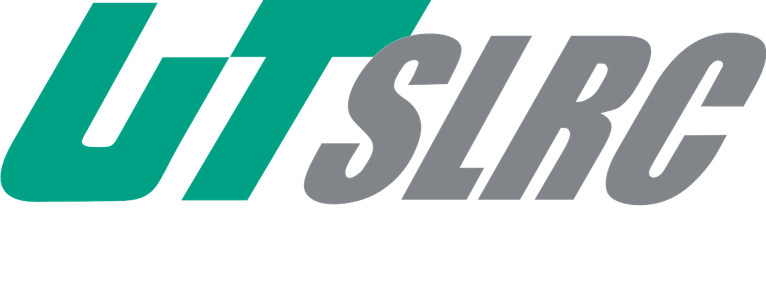 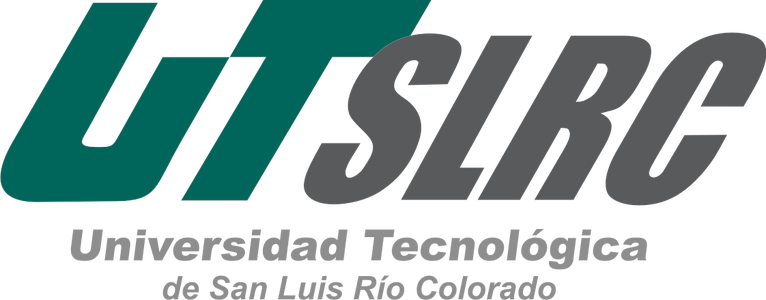 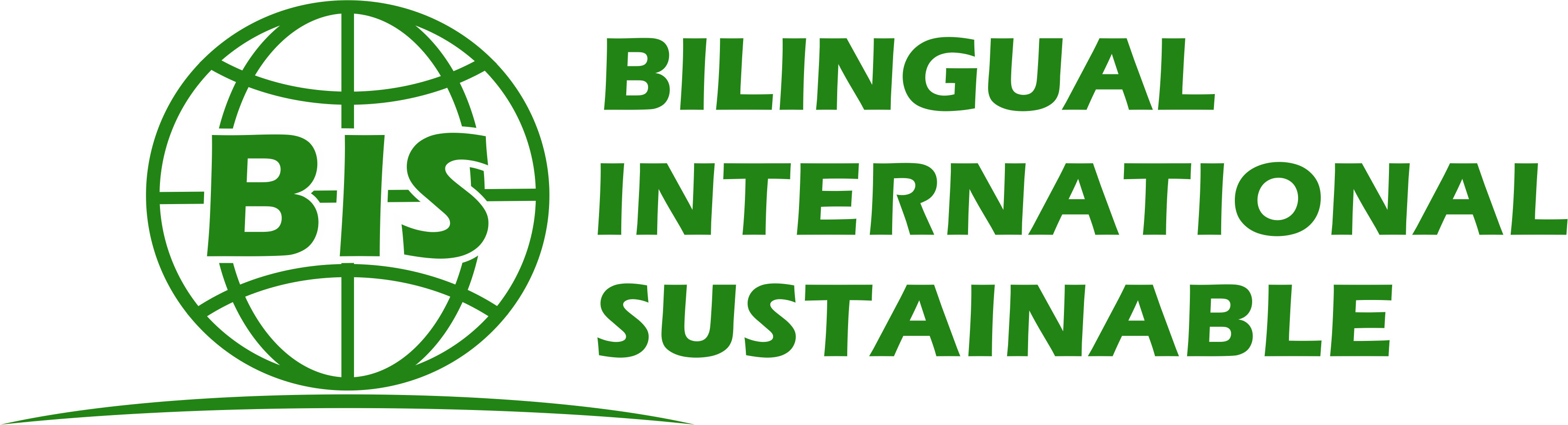 COMITÉ DE ÉTICA E INTEGRIDAD
EVALUACIÓN
 AL CÓDIGO DE CONDUCTA 
DE LA UNIVERSIDAD TECNOLOGICA DE SAN LUIS RIO COLORADO 2021
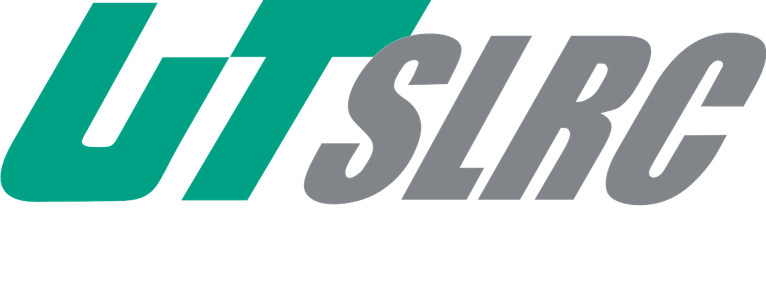 1.- En su dependencia o entidad, ¿Existe un Comité de Ética e Integridad?
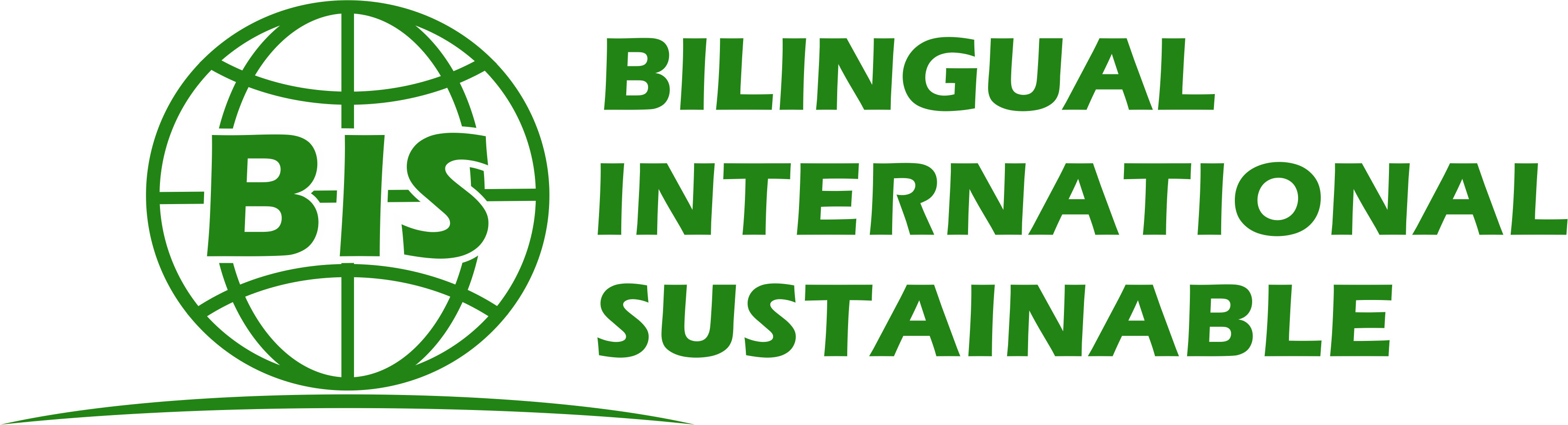 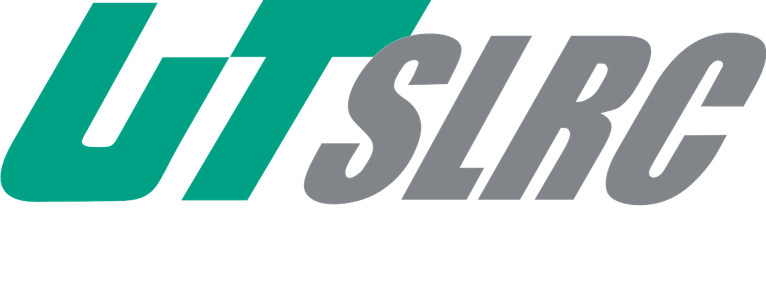 2.- El Comité de Ética e Integridad ha enviado mensajes o ha colocado carteles o avisos sobre los temas de ética, integridad pública o conflicto de interés?
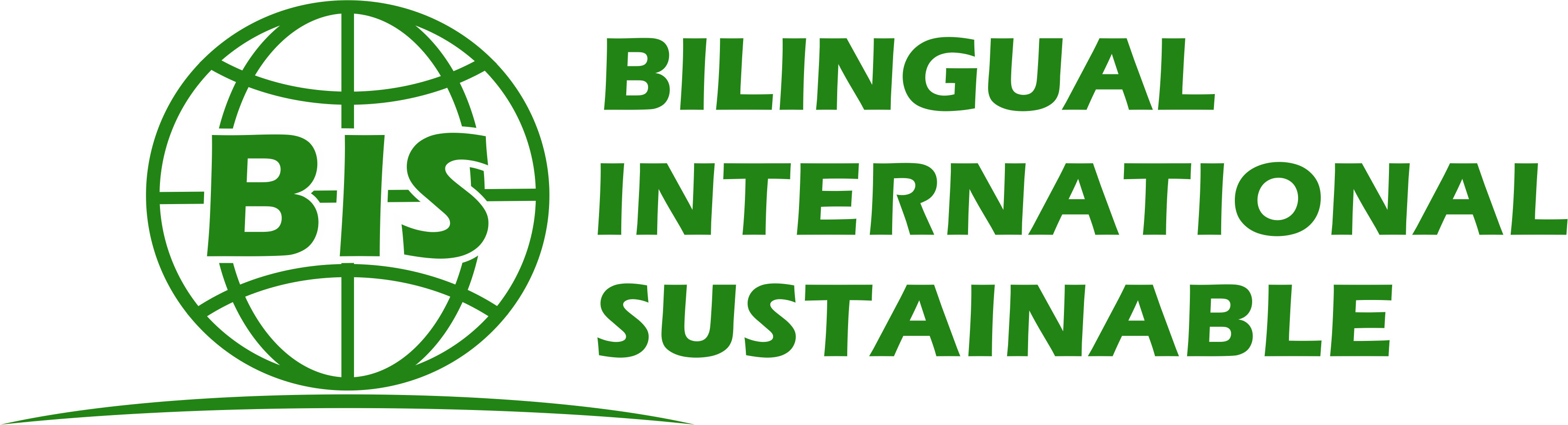 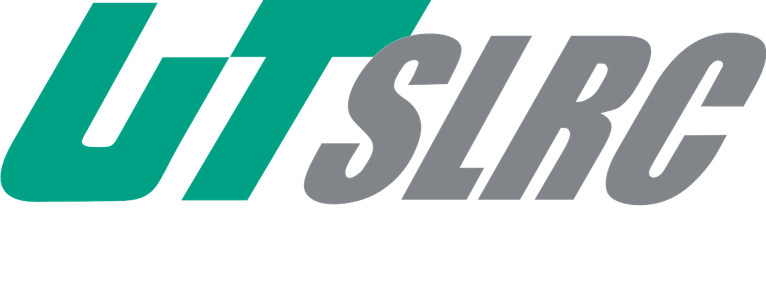 3.- ¿Existen programas y actividades para promover la ética en la institución donde labora?
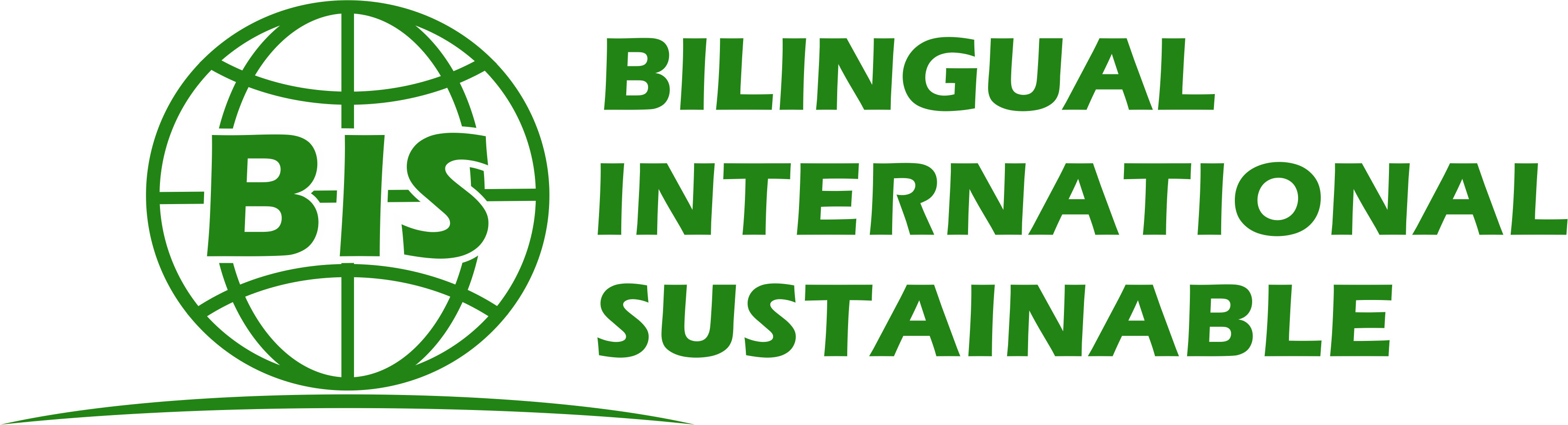 4. Si tuviera un asunto que denunciar ¿Tiene la confianza en acudir ante el Comité de Ética e Integridad de la institución donde trabaja?
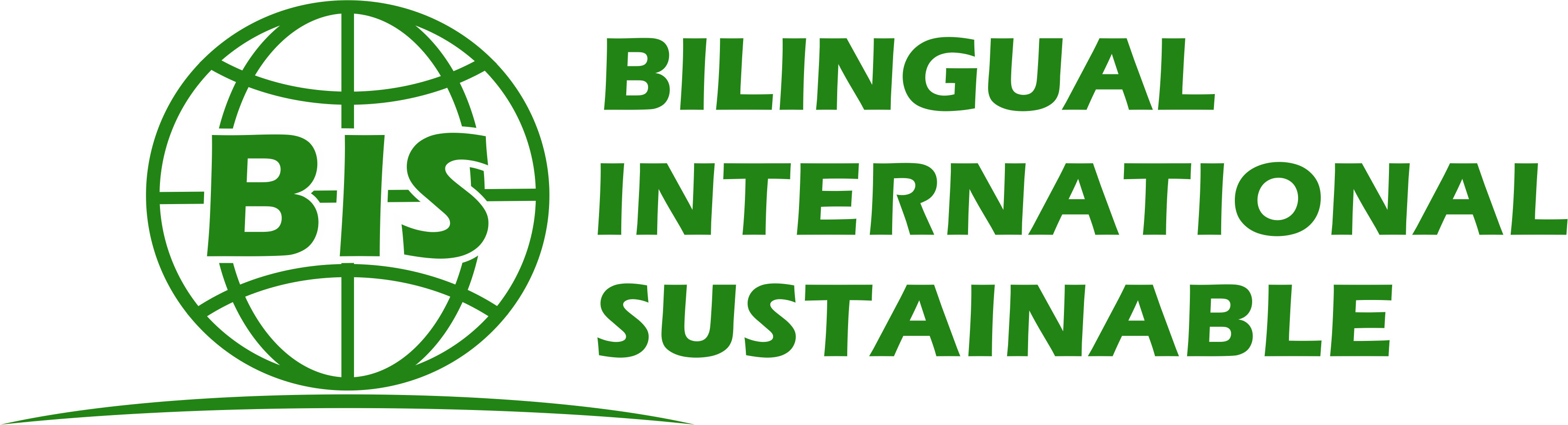 5. ¿Sabe cómo presentar una denuncia ante el Comité de Ética e Integridad de la institución donde trabaja?
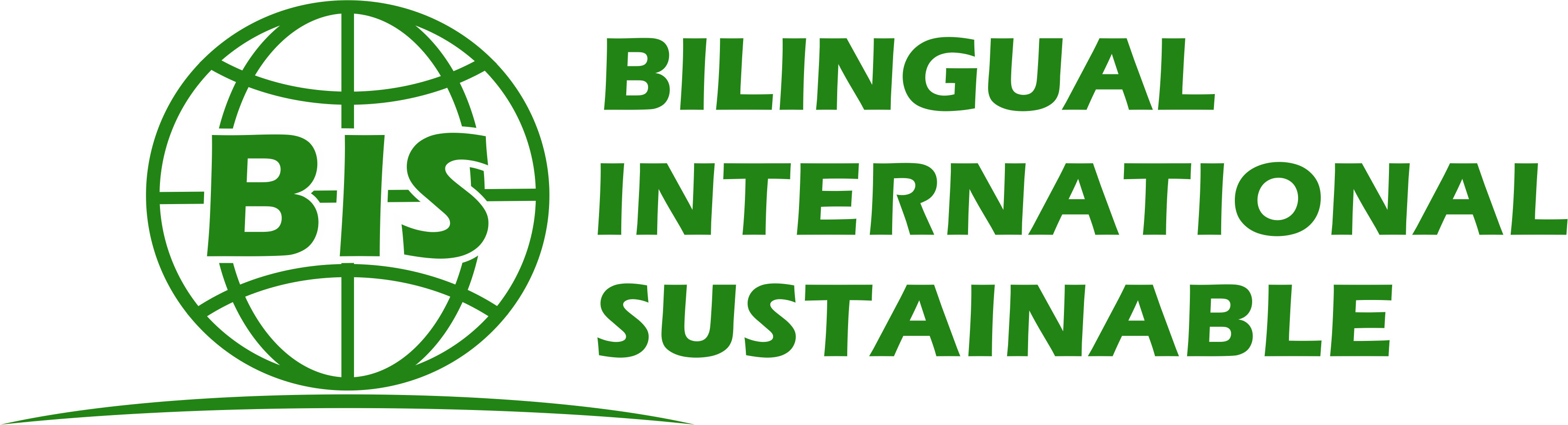 6. En el último año, ¿El Comité de Ética e Integridad de la institución donde trabaja le ha dado alguna capacitación o sensibilización sobre ética o integridad pública?
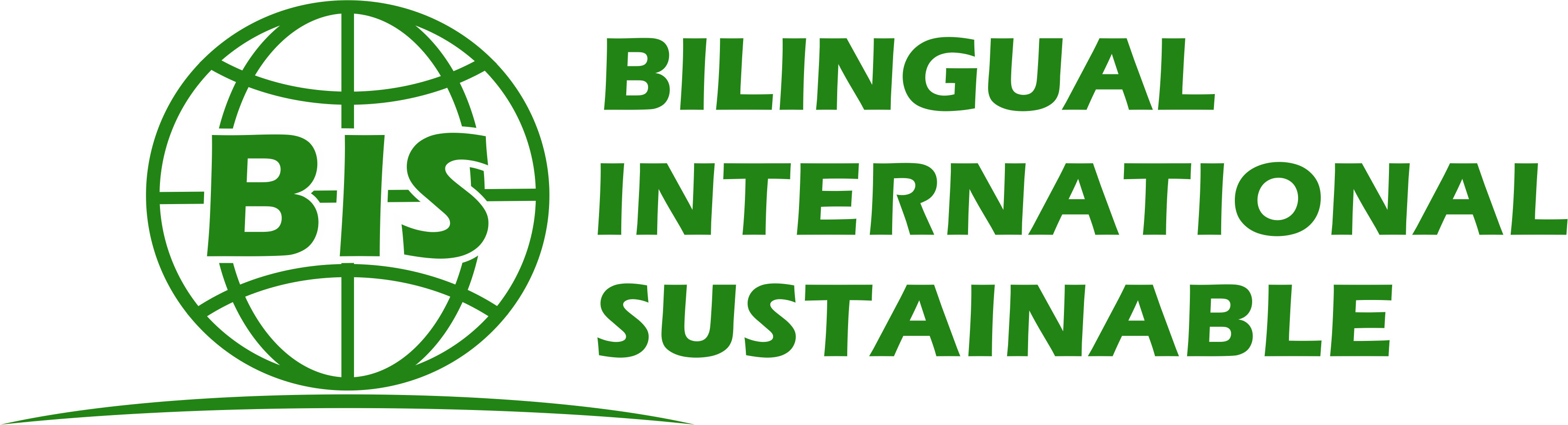 7. En el último año,  ¿La institución donde trabaja le ha dado alguna capacitación o sensibilización sobre prevención de conflicto de interés?
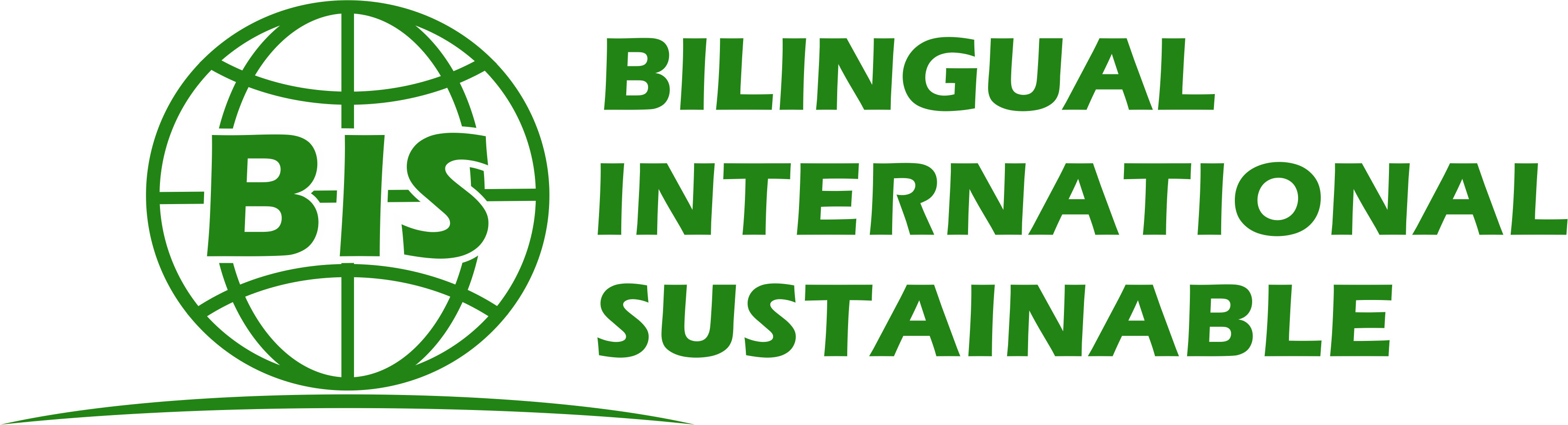 Conferencia “Muestreo y Análisis requerido para exportación de Hortalizas”
8. ¿El Comité de Ética e Integridad realizó alguna actividad para difundir el Código de Ética y el Código de Conducta?
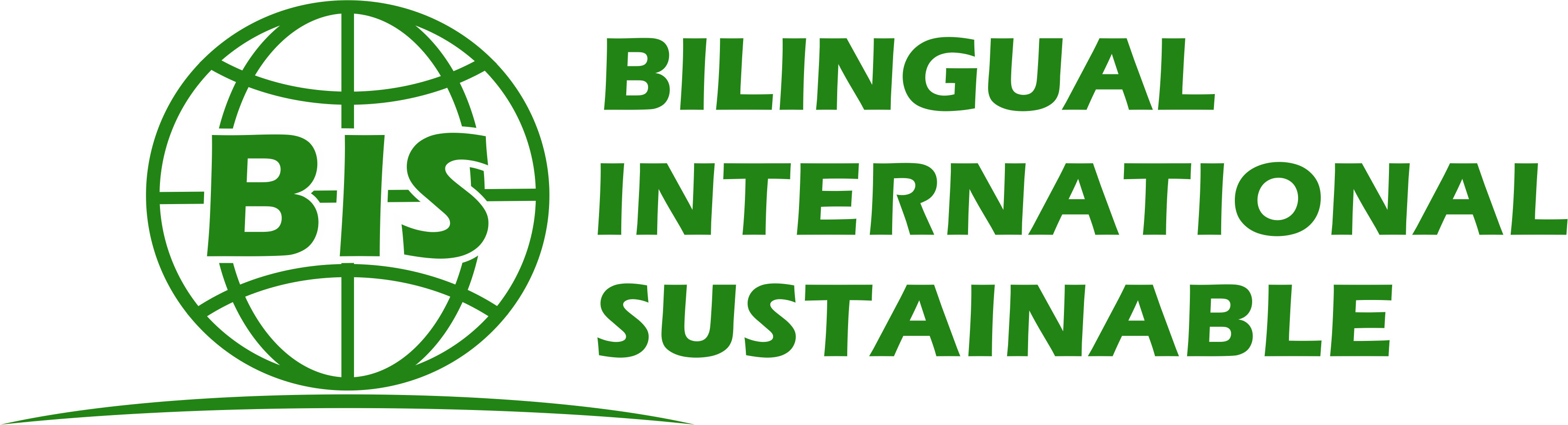 Conferencia “Muestreo y Análisis requerido para exportación de Hortalizas”
9. ¿Conoce el Código de Ética de las Personas Servidoras Públicas de la Administración Pública Estatal?
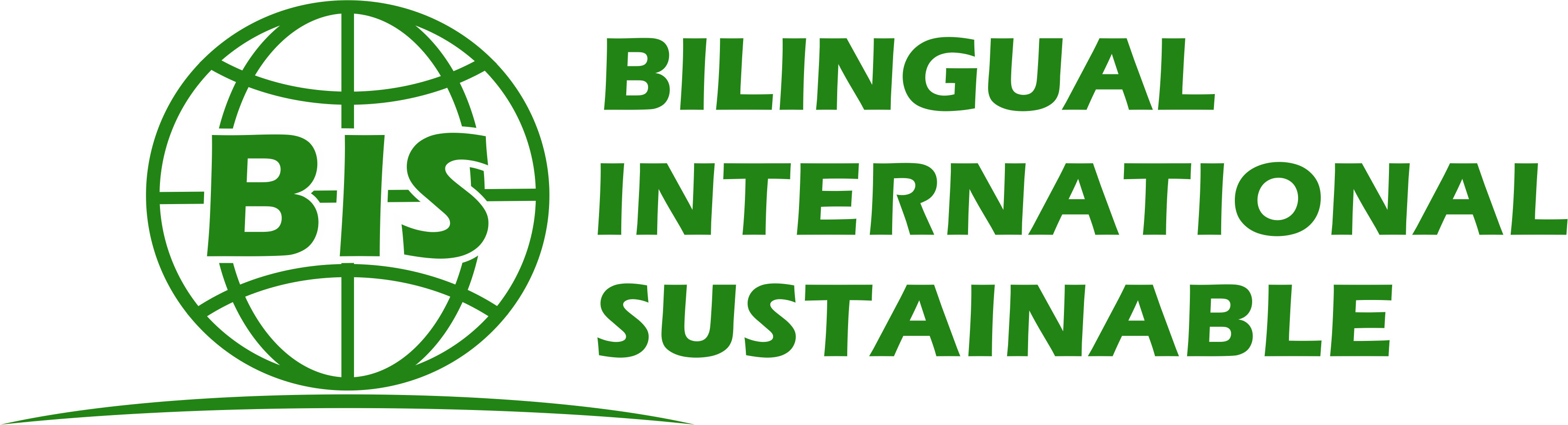 Conferencia “Muestreo y Análisis requerido para exportación de Hortalizas”
10. ¿Conoce el Código de Conducta de su dependencia/ entidad?
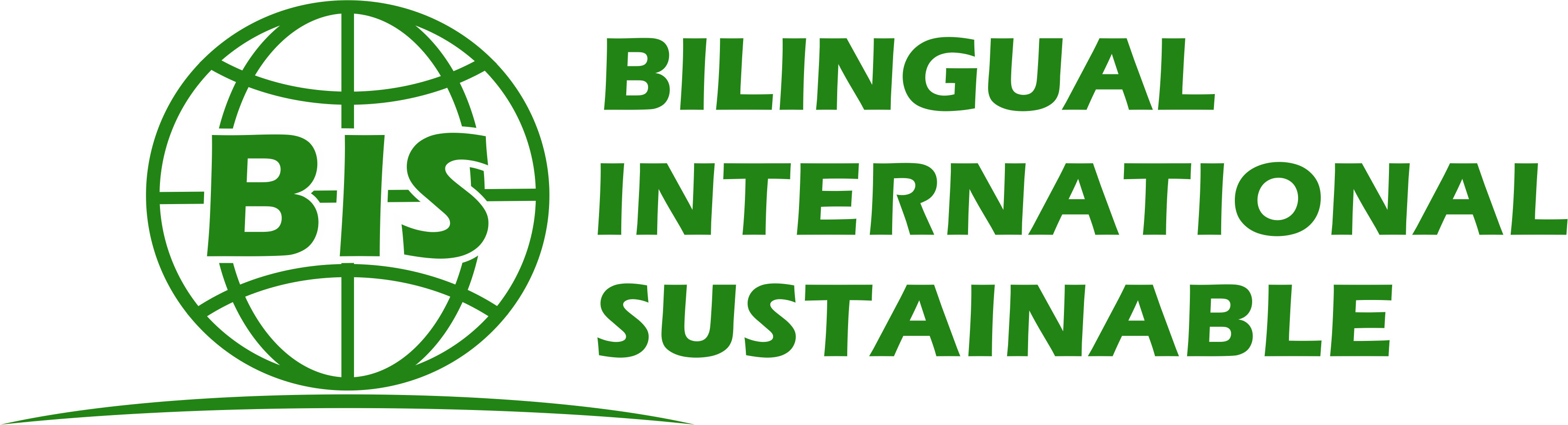 Conferencia “Muestreo y Análisis requerido para exportación de Hortalizas”
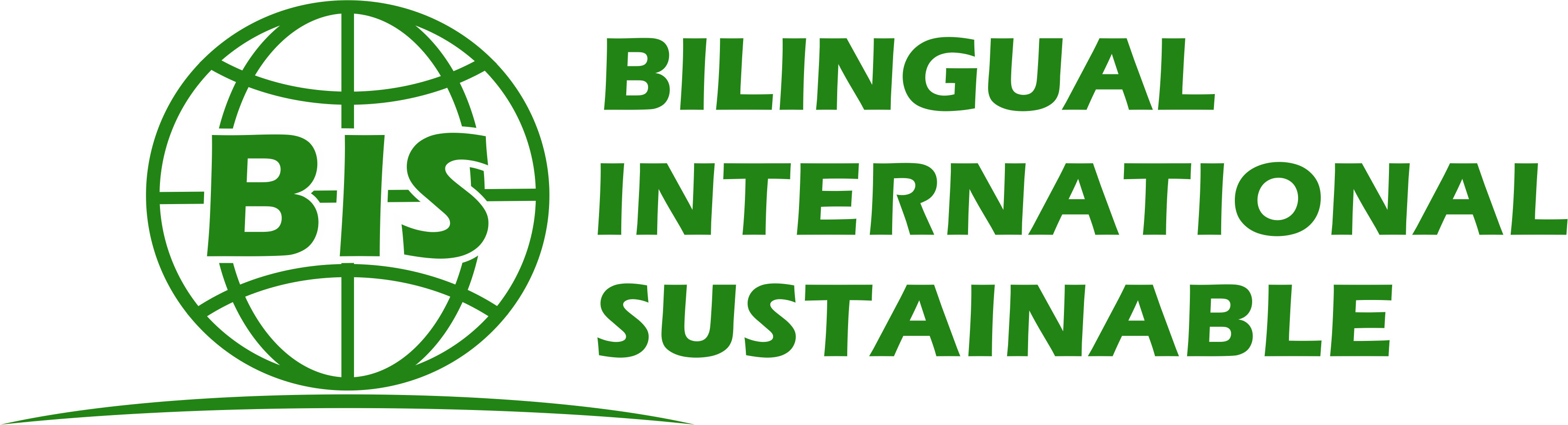 11. ¿El Código de Ética se encuentra publicado en la página de internet de su institución?
12. ¿El Código de Ética le permite recordar con facilidad los principios y valores contenidos en el mismo?
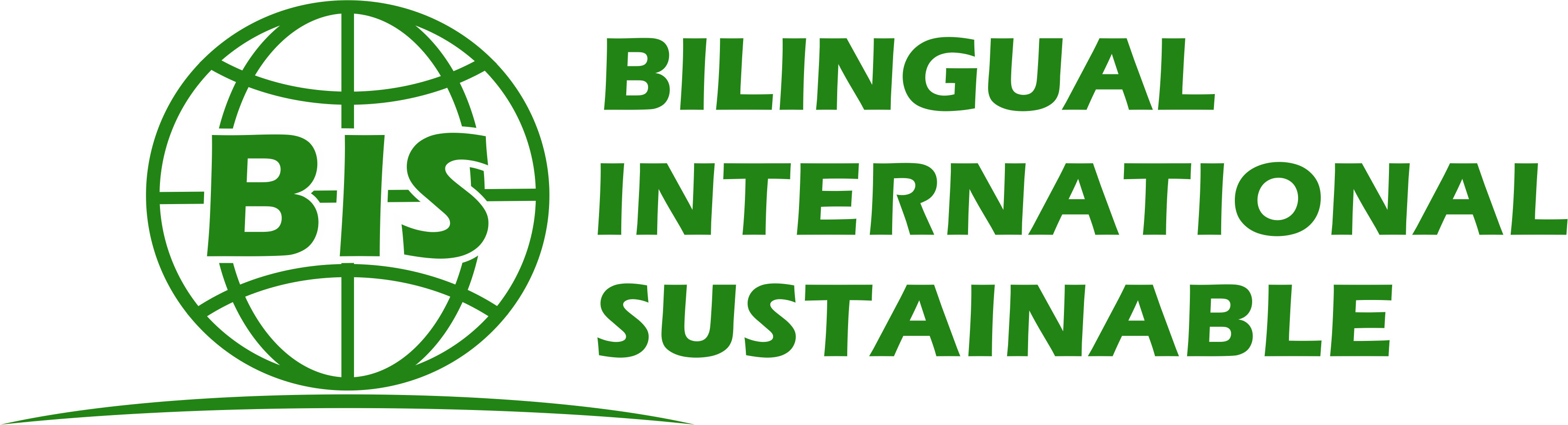 13. Desde su percepción hacia la institución, ¿Considera que se aplican los valores contenidos en el Código de Ética?
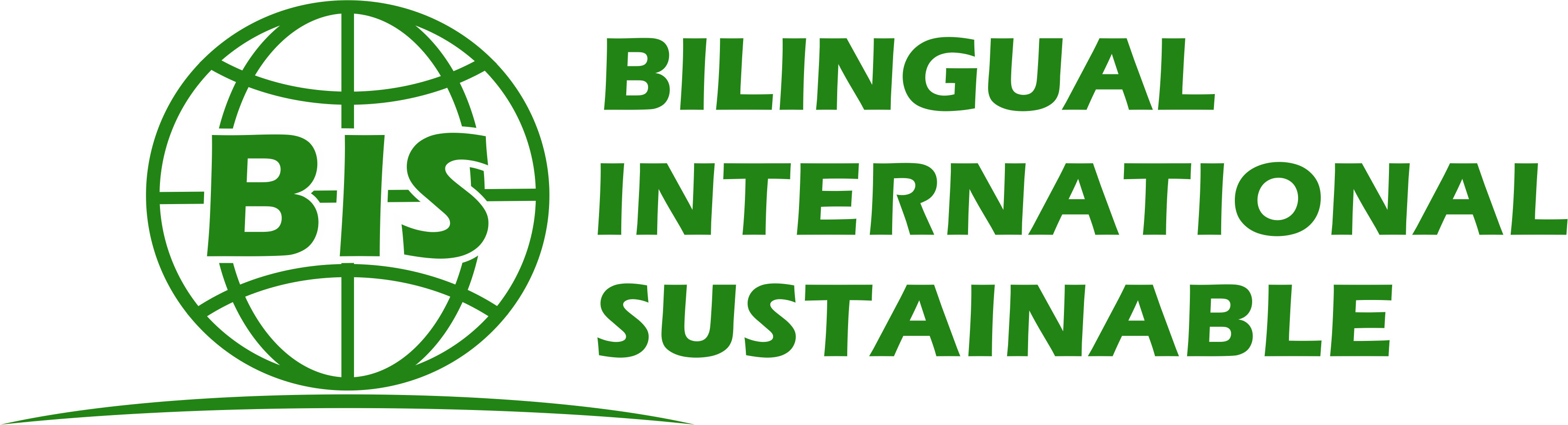 14. ¿En su área de trabajo considera que se aplican los valores contenidos en el Código de Ética?
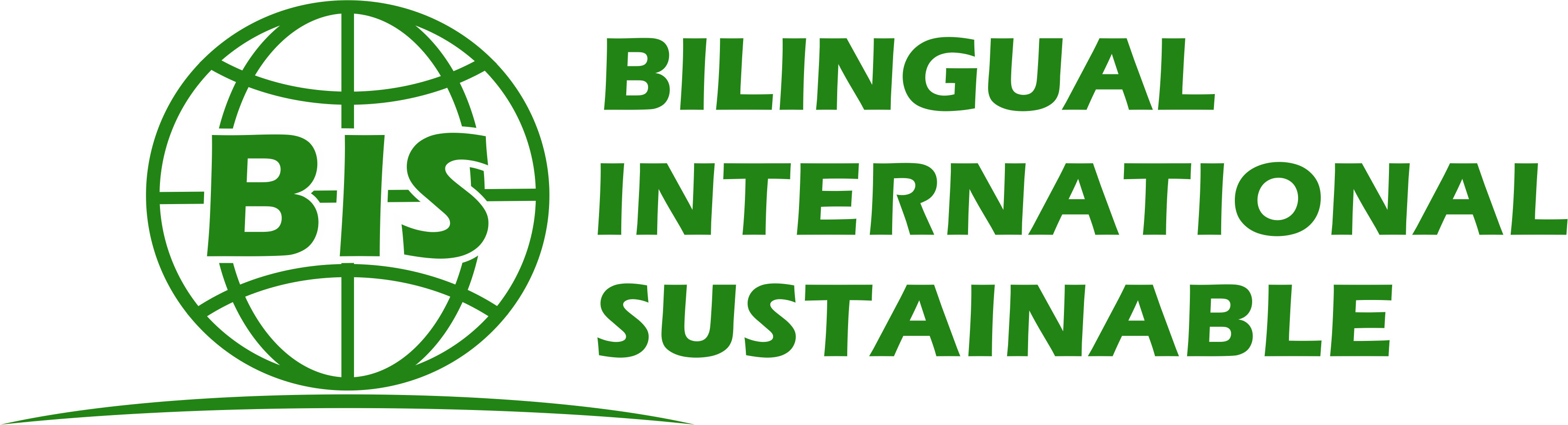 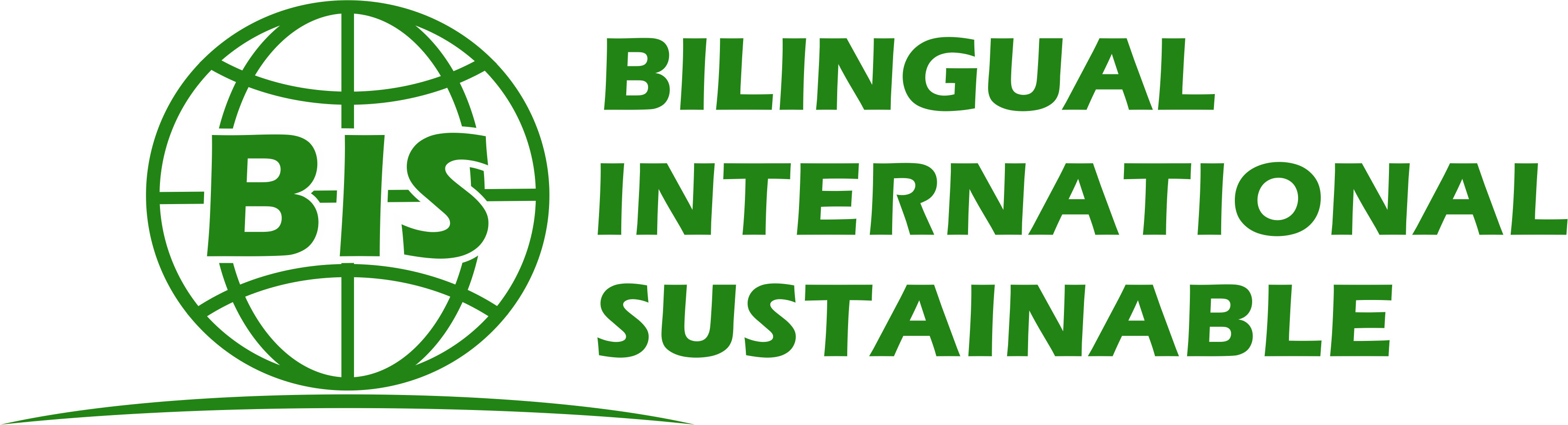 15. Selecciona los 3 principios que con más frecuencia aplicas en tus actividades laborales:
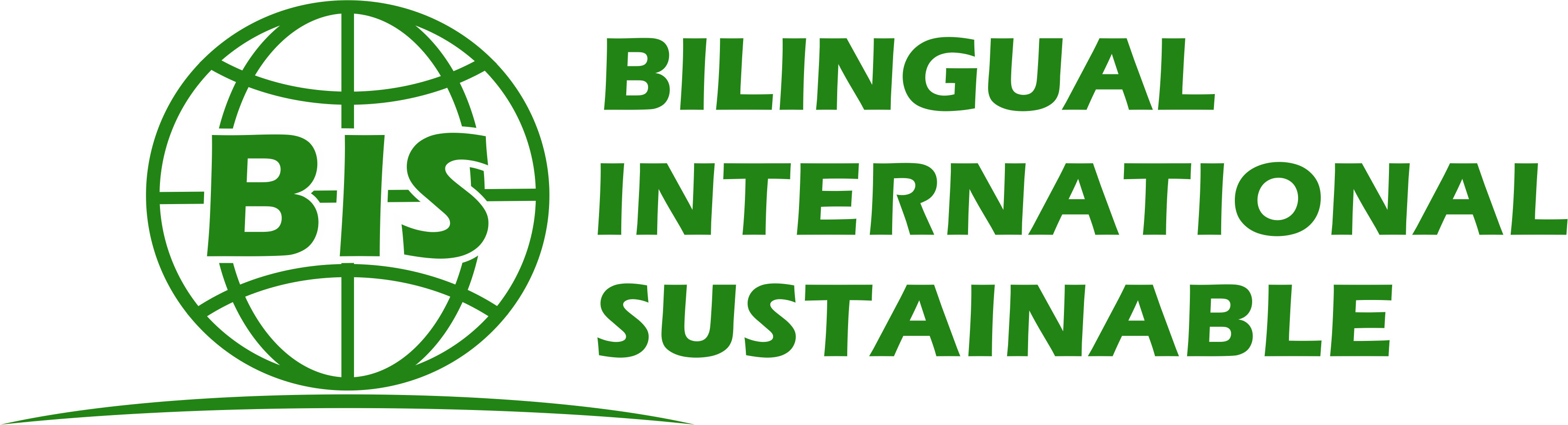 16. Selecciona los 3 valores que con más frecuencia aplicas en tus actividades laborales:
17. ¿En algún momento ha sentido que existe discriminación en su institución, debido a su género, preferencias sexuales u otros aspectos?
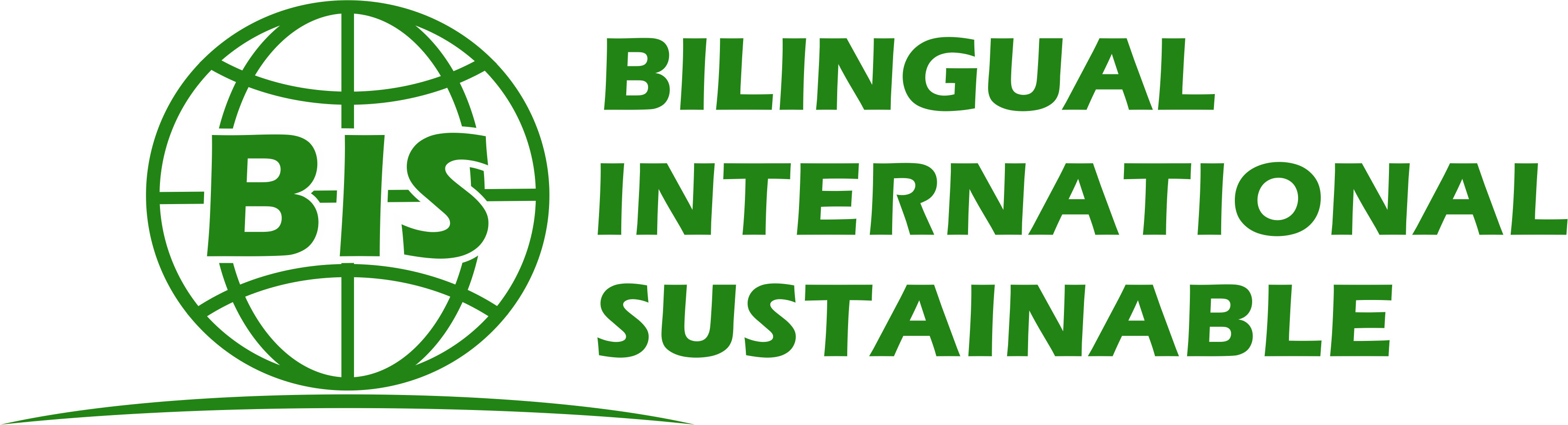 18. El Código de Ética y el Código de Conducta 
son cumplidos y aplicados por la mayoría de quienes laboran en su centro de trabajo:
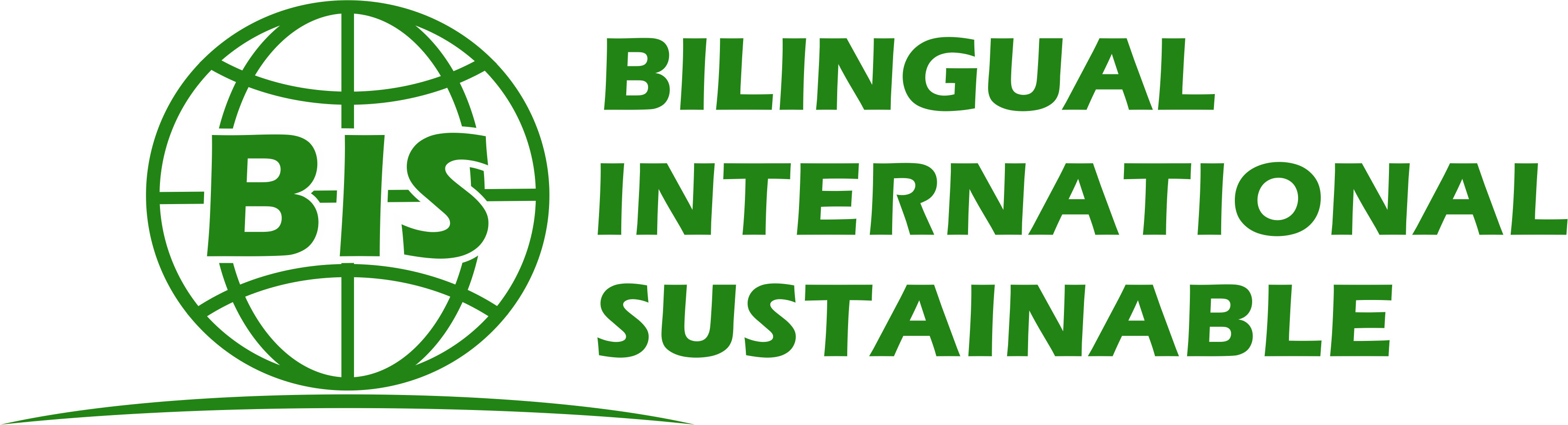 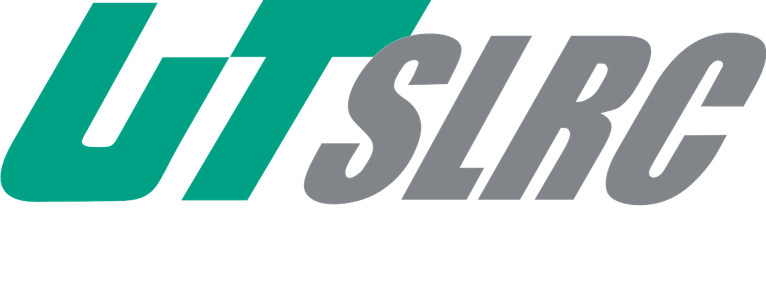 19. En lo personal, conozco y aplico el 
Código de Ética y el Código de Conducta en la institución donde trabajo:
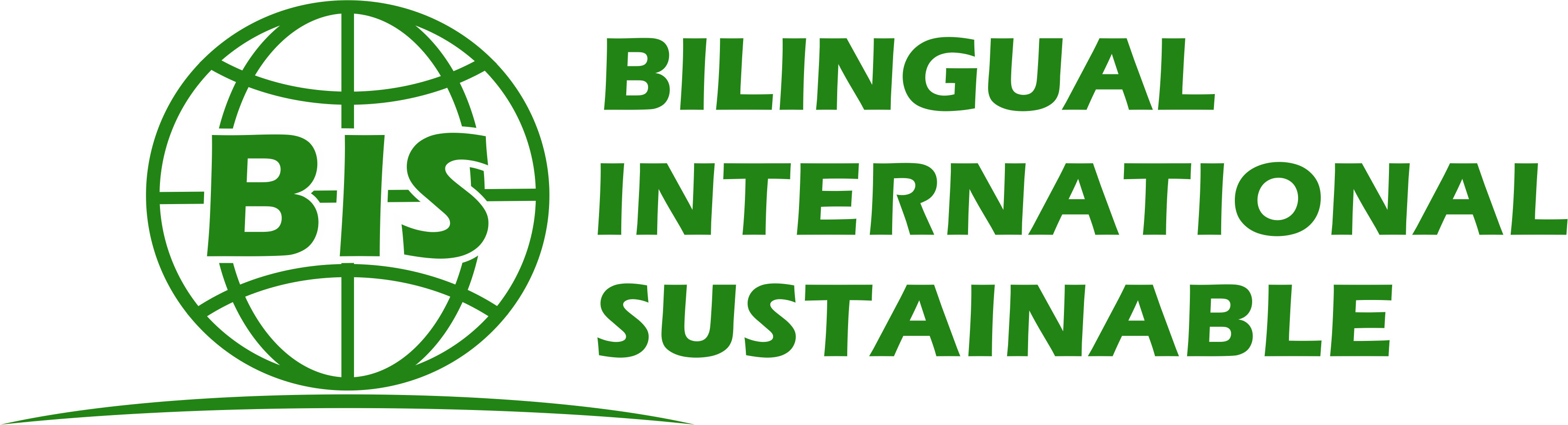 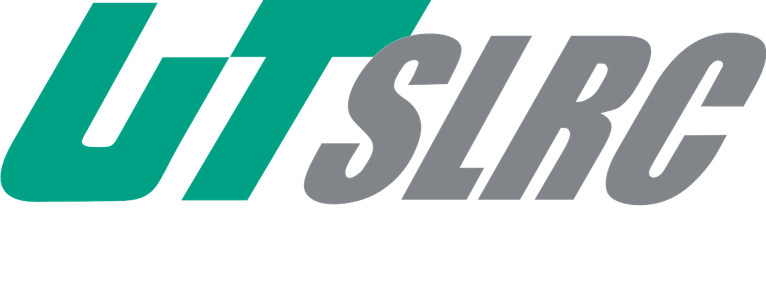 20. El Código de Ética y el Código de 
Conducta es claro y sencillo de comprender:
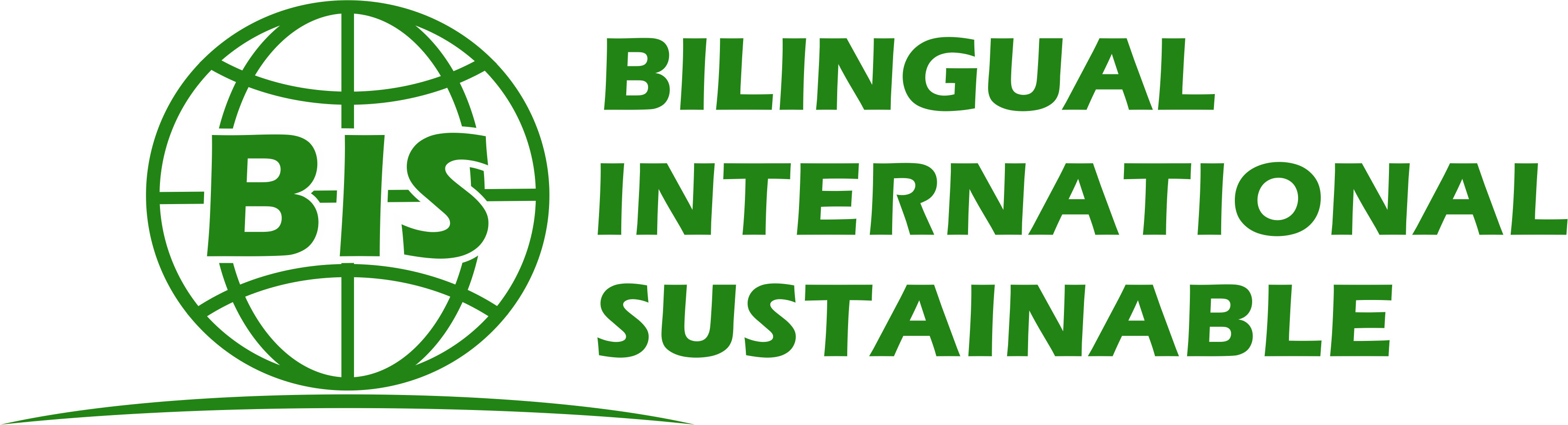 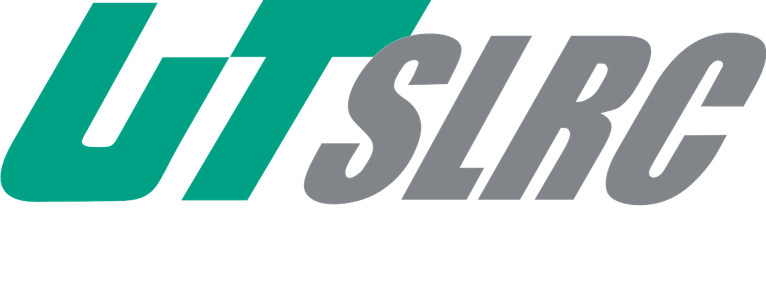 21. El Código de Conducta incluye todos
 los temas de ética que resultan de importancia
 en su centro de trabajo.
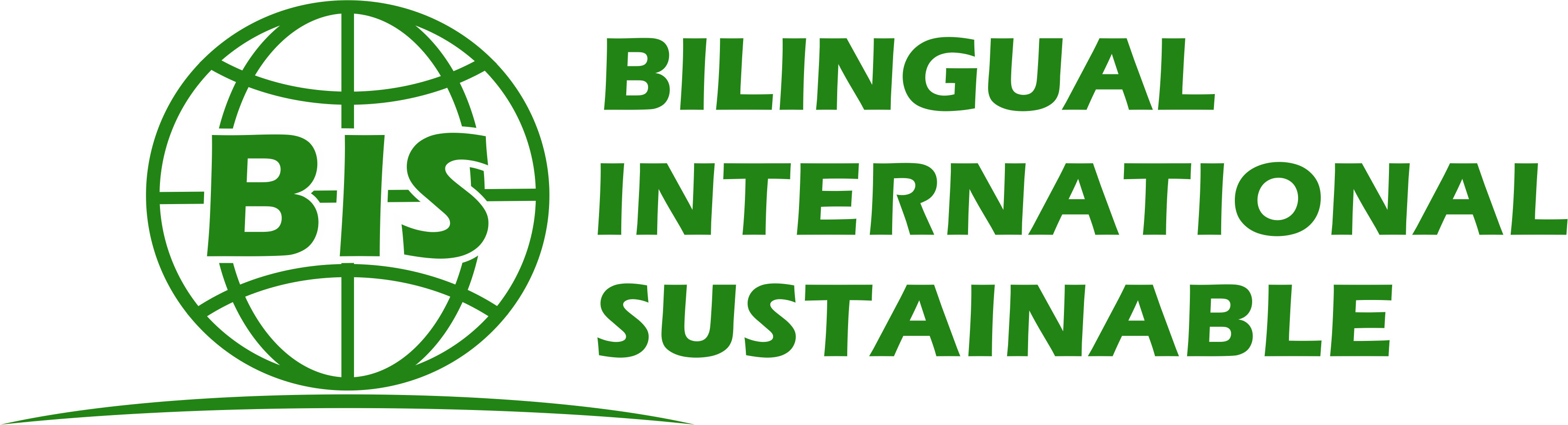 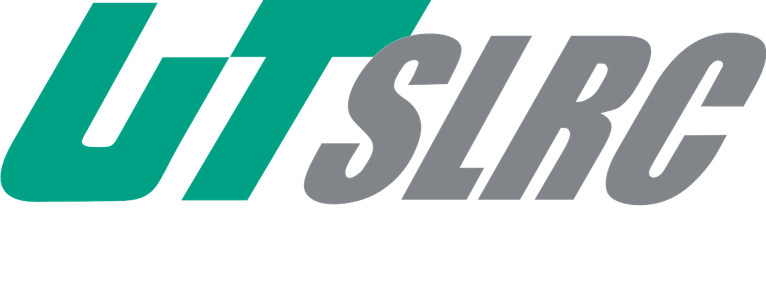 22. Tiene usted alguna sugerencia para 
enriquecer el contenido del Código de 
Conducta de su dependencia/ entidad:
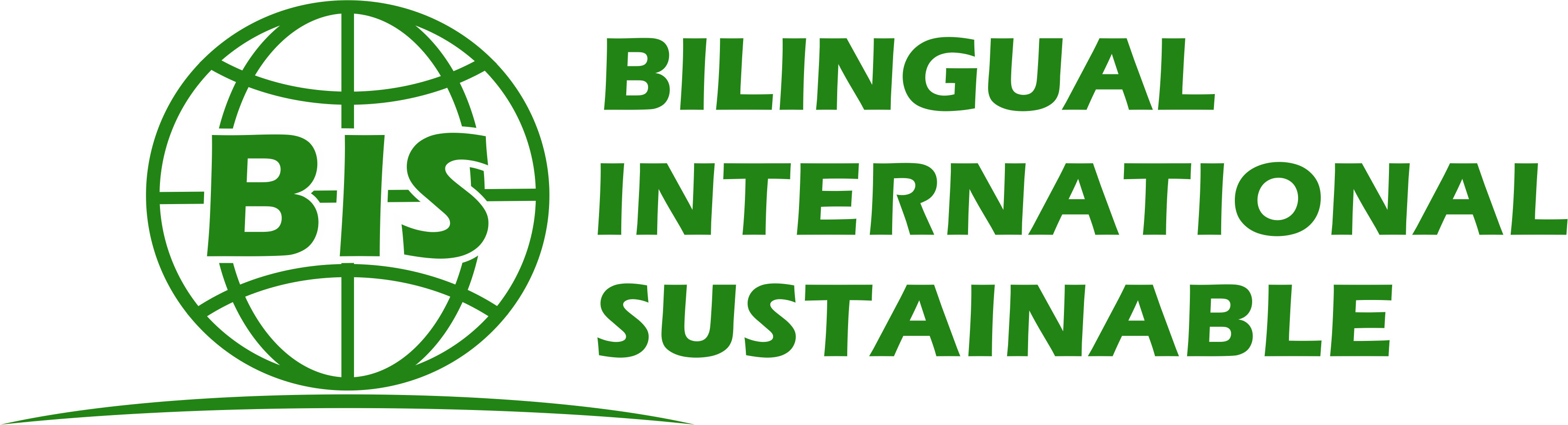 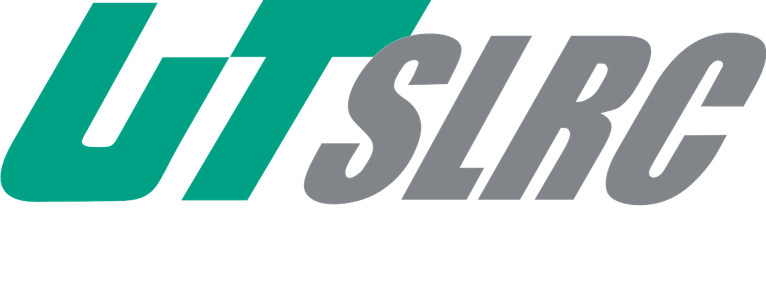 23. Sexo
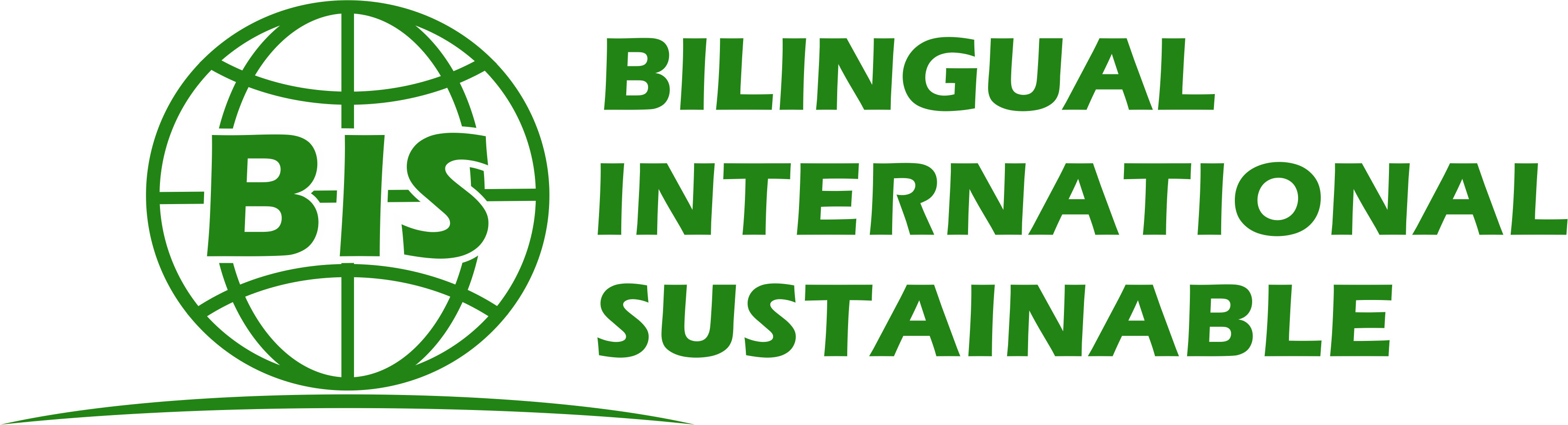 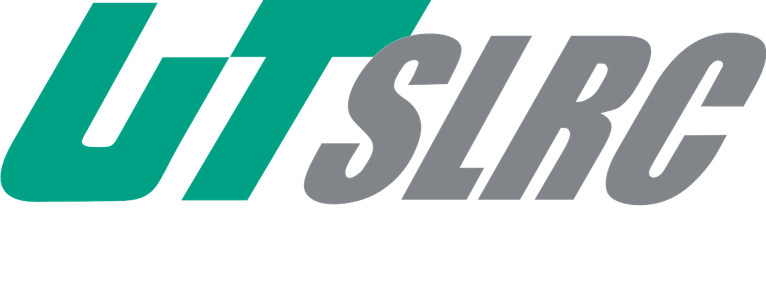